Для чего добывают 
Полезные ископаемые?
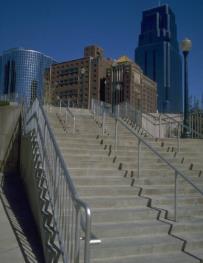 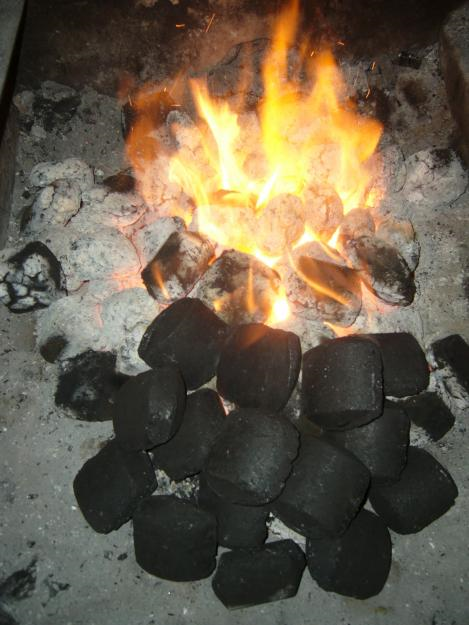